テーマ９　ネット情報の信ぴょう性
インターネットにある情報は
全部正しいの？
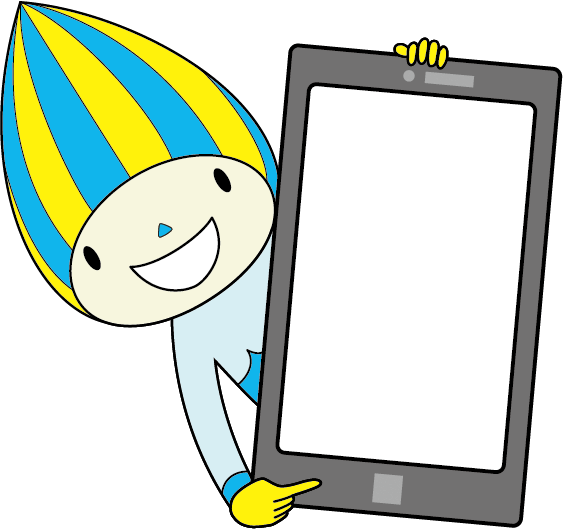 ネット
情報
岐阜県教育委員会　学校安全課
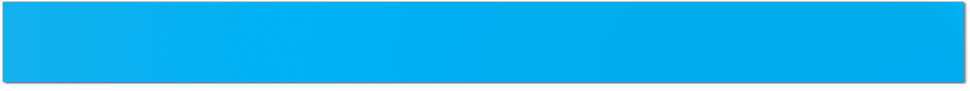 ①ネット情報の信ぴょう性
クラスでマンゴーを育てることになりました
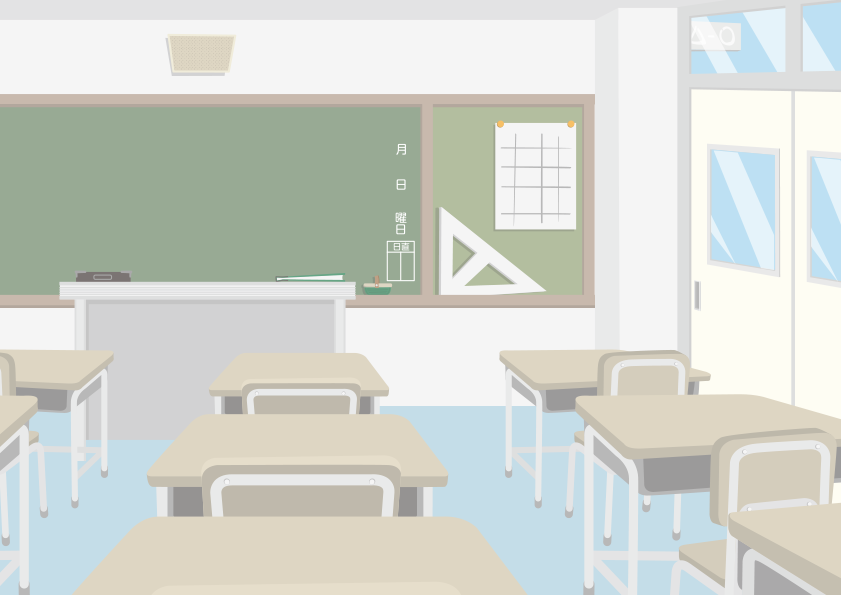 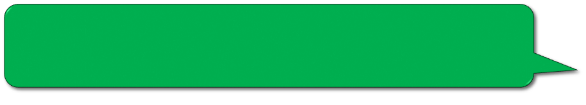 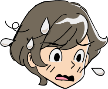 マンゴーを育てたことないからよくわからないなあ
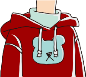 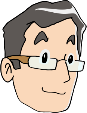 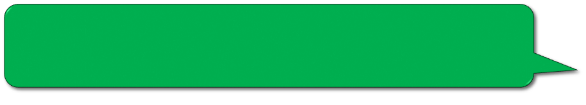 来週はマンゴーの育て方について調べたことを発表してもらいます
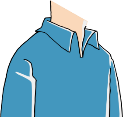 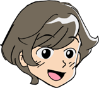 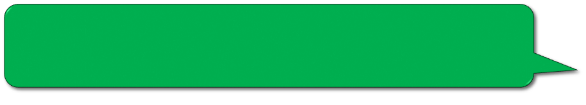 早速、インターネットで調べてみよう
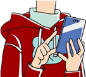 岐阜県教育委員会　学校安全課
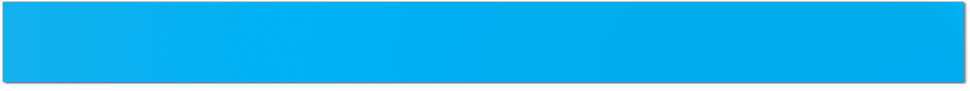 ②ネット情報の信ぴょう性
家でインターネットを使って調べていると
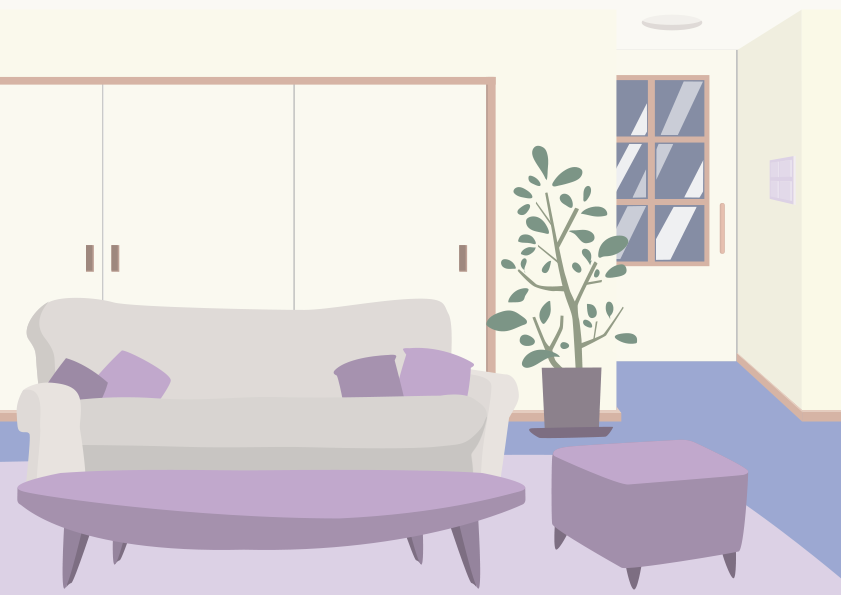 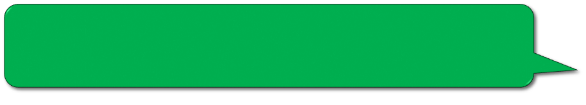 マンゴーの育て方がまとめられているサイトがある。なんか詳しそうだから、このまま使っちゃお！
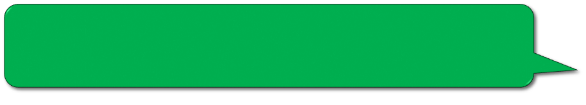 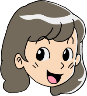 お隣のおじいちゃんが、マンゴーを育てているから、聞いてみたら？
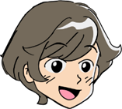 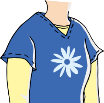 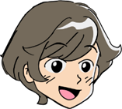 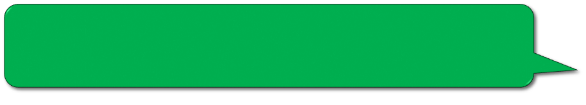 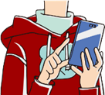 インターネットに詳しく書いてあるし、大丈夫！
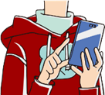 岐阜県教育委員会　学校安全課
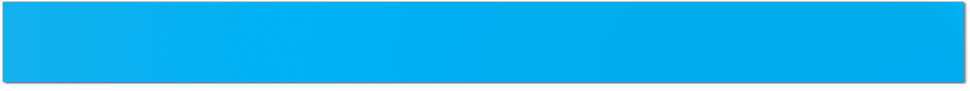 ③ネット情報の信ぴょう性
インターネットで調べたことを発表したら…
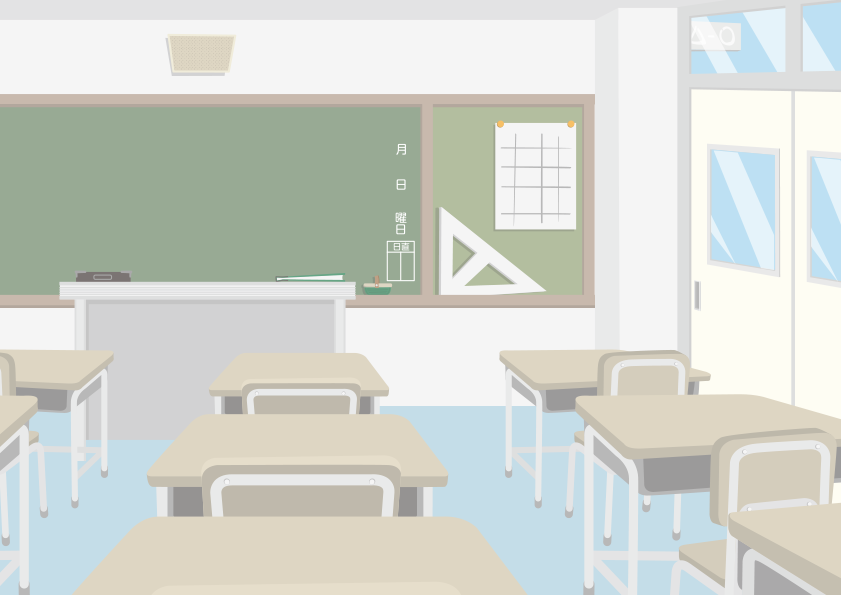 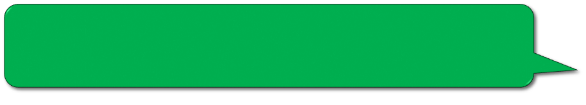 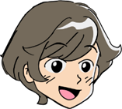 種まきの時期は４月上旬、種まきの間隔は３センチです。
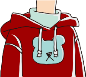 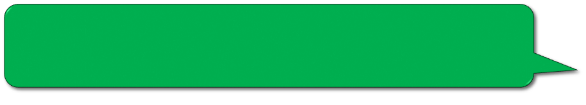 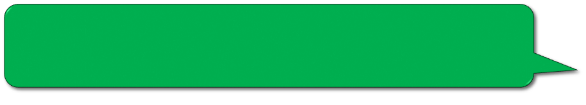 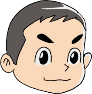 あれ？
ぼくの調べた本だともうちょっと間隔がせまかったけど。
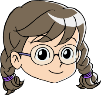 近くの農家の方に聞いたんだけど、この地域の種まきは、５月上旬だそうです。
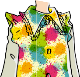 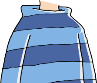 岐阜県教育委員会　学校安全課
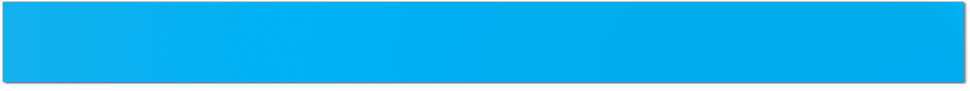 ④考えてみよう！
Ｑ．１
インターネットを使って調べる上で、便利な点、気を付ける点は？
インターネットでしらべるとすぐにわかるからとっても便利！でも…
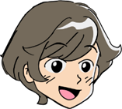 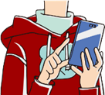 岐阜県教育委員会　学校安全課
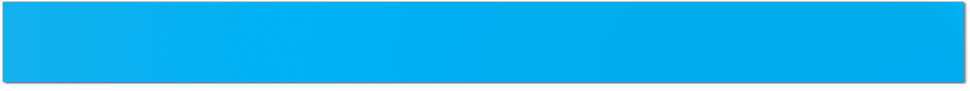 ⑤インターネットが便利なところ
＜便利な点＞
１．検索サイトで、自分の知りたい情報に関す
　るキーワードを入力すれば、すぐに調べられ
　る。
２．短時間で、たくさんの情報を収集するこ
　とができる。
＜気を付ける点＞
　インターネットからの情報はすべて正しい
　わけでなく、不確実なものも含まれている。
岐阜県教育委員会　学校安全課
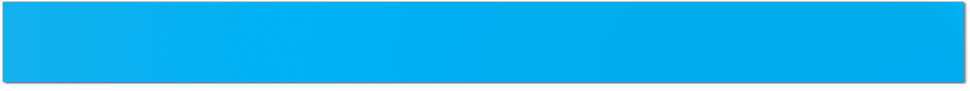 ⑥考えてみよう！
Ｑ．２
インターネットを使って調べるときに、どんなことに気をつけたらよいですか？
　四コママンガの内容も
含めて、思いつくことを書
き出してみよう。
ちゃんと調べたのに…
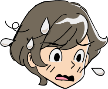 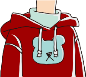 岐阜県教育委員会　学校安全課
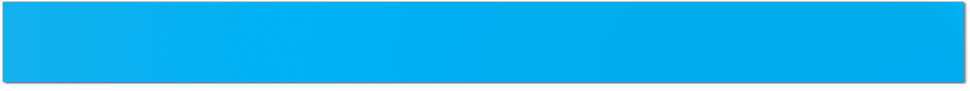 ⑦注意してほしいポイント
！
１．ネット以外の情報と比べてみる
　本や新聞、詳しい人から聞くなど、ネット以外の方法で調べてみましょう。また、ネットでも複数のサイトの情報を比較してみましょう。
２．情報の発信元を確かめてみる
　信頼できるＷｅｂサイトか確認しましょう。
３．その情報はいつ書かれたものか確かめてみる
　古い情報だった場合、現在とは状況が異なるかもしれません。
岐阜県教育委員会　学校安全課